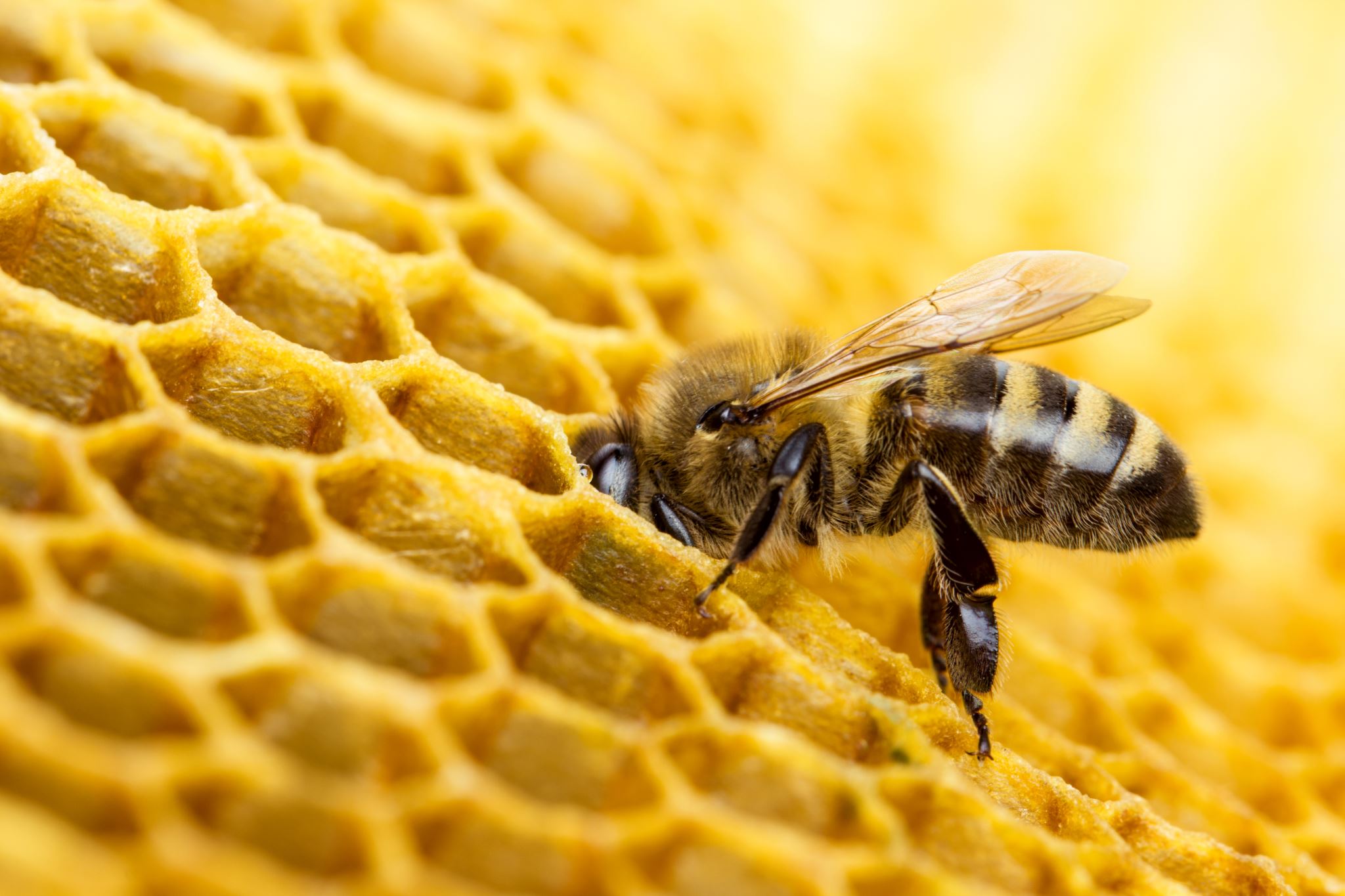 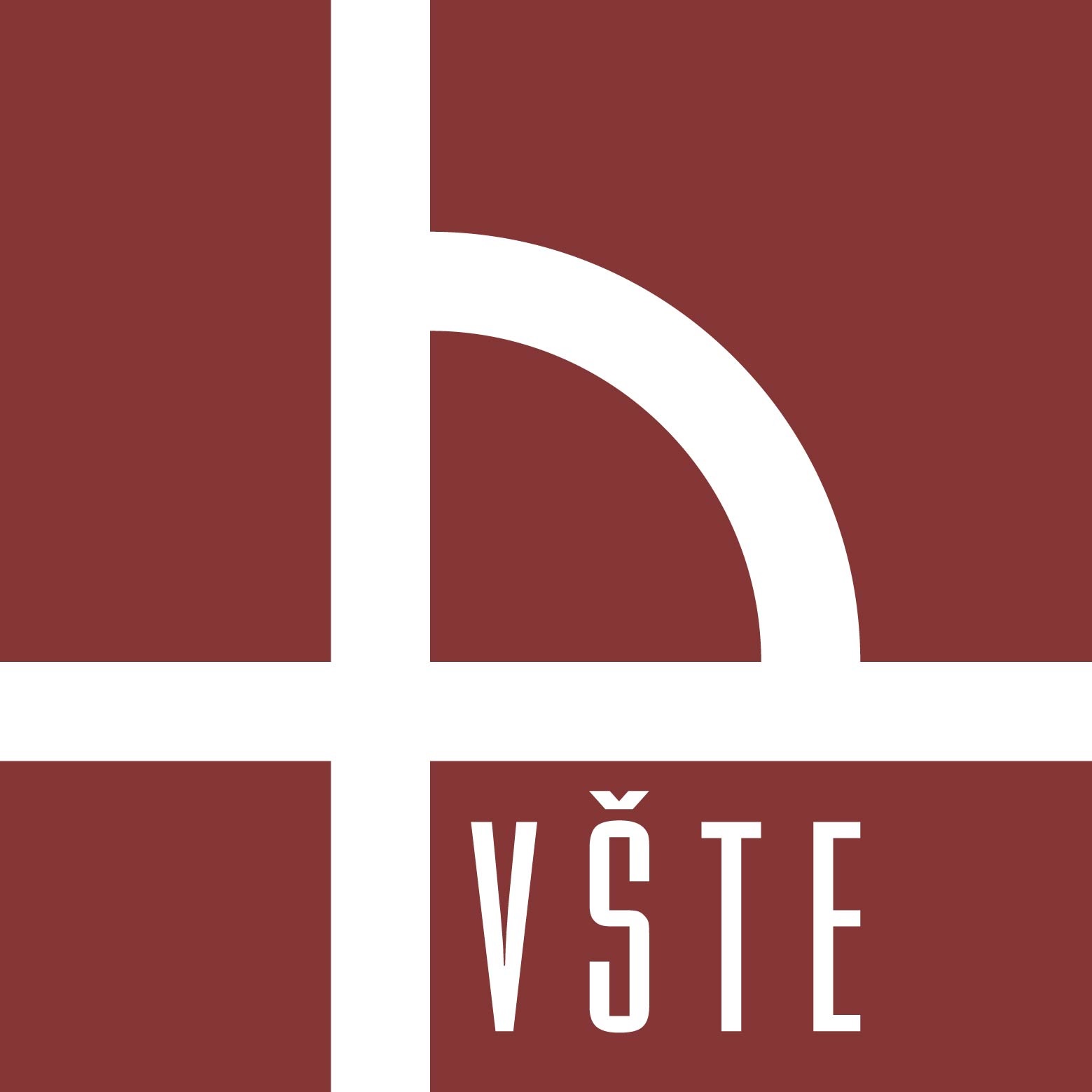 Obhajoba praxe8.1.2024Karolína Lonská
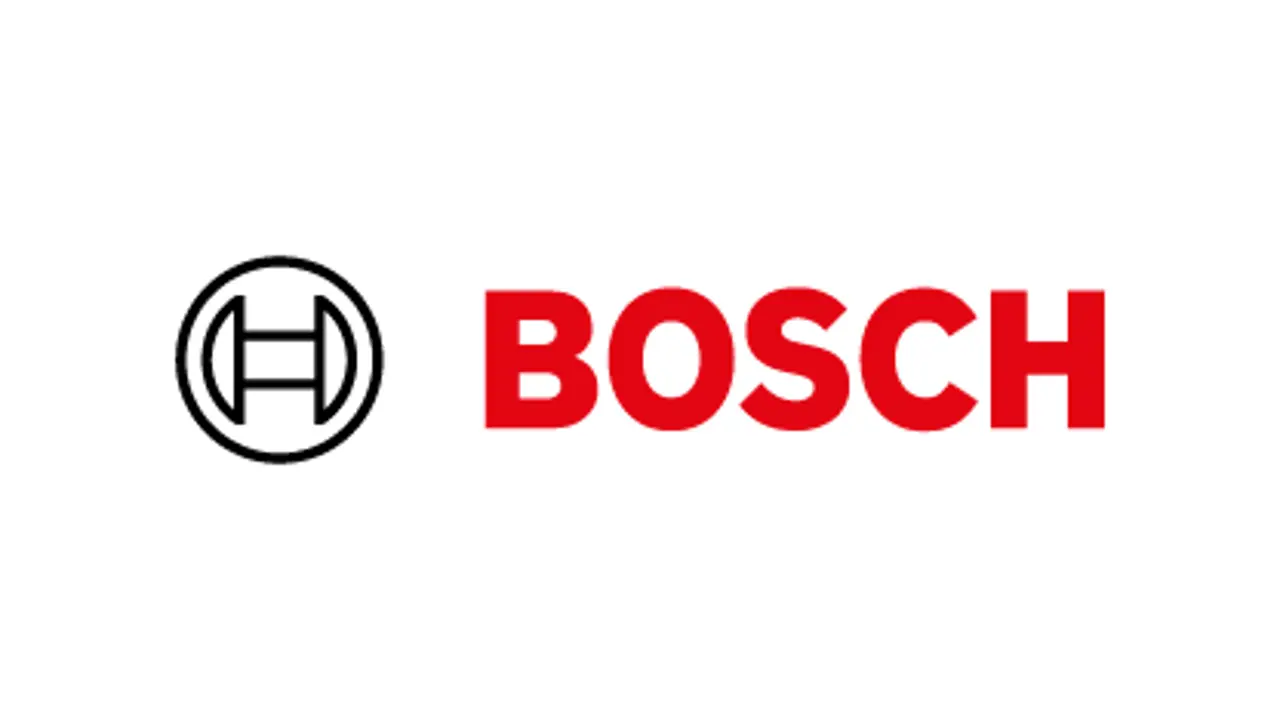 Počet zaměstnanců: 3000 - 3999
Obrat firmy: více než 1,5 mld 
Založeno: 1992
Výroba: komponenty pro osobní 	automobily 	(benzínové, dieselové podvozkové 	systémy)
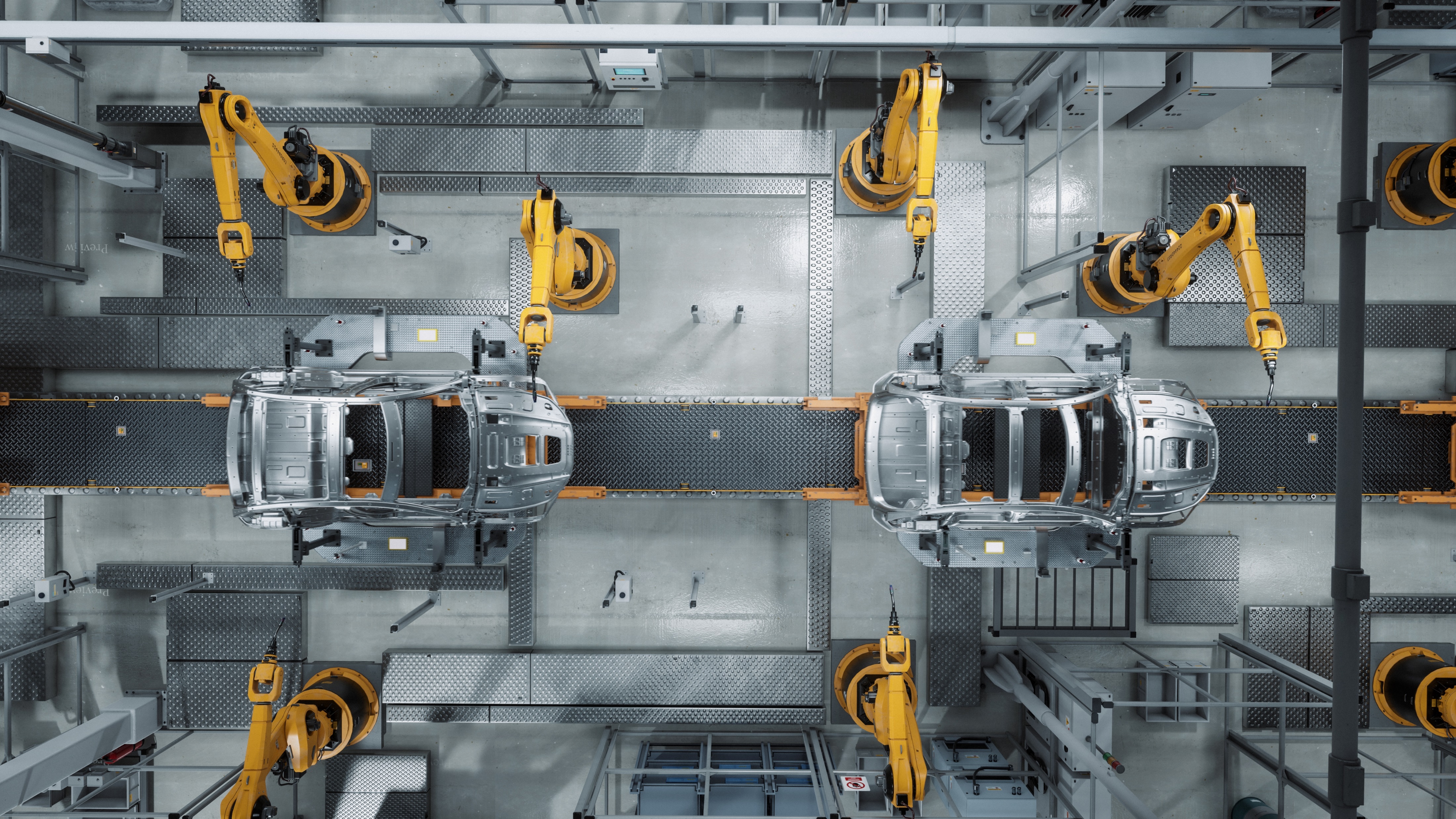 Funkční oblasti
Výroba a technologie
Personální oddělení
Výzkum a vývoj: automobilová technika
Mobility Solutions
Výroba: automobilová technika
Vzdělávání
(Logistika, nákup, kvalita, procesy…)
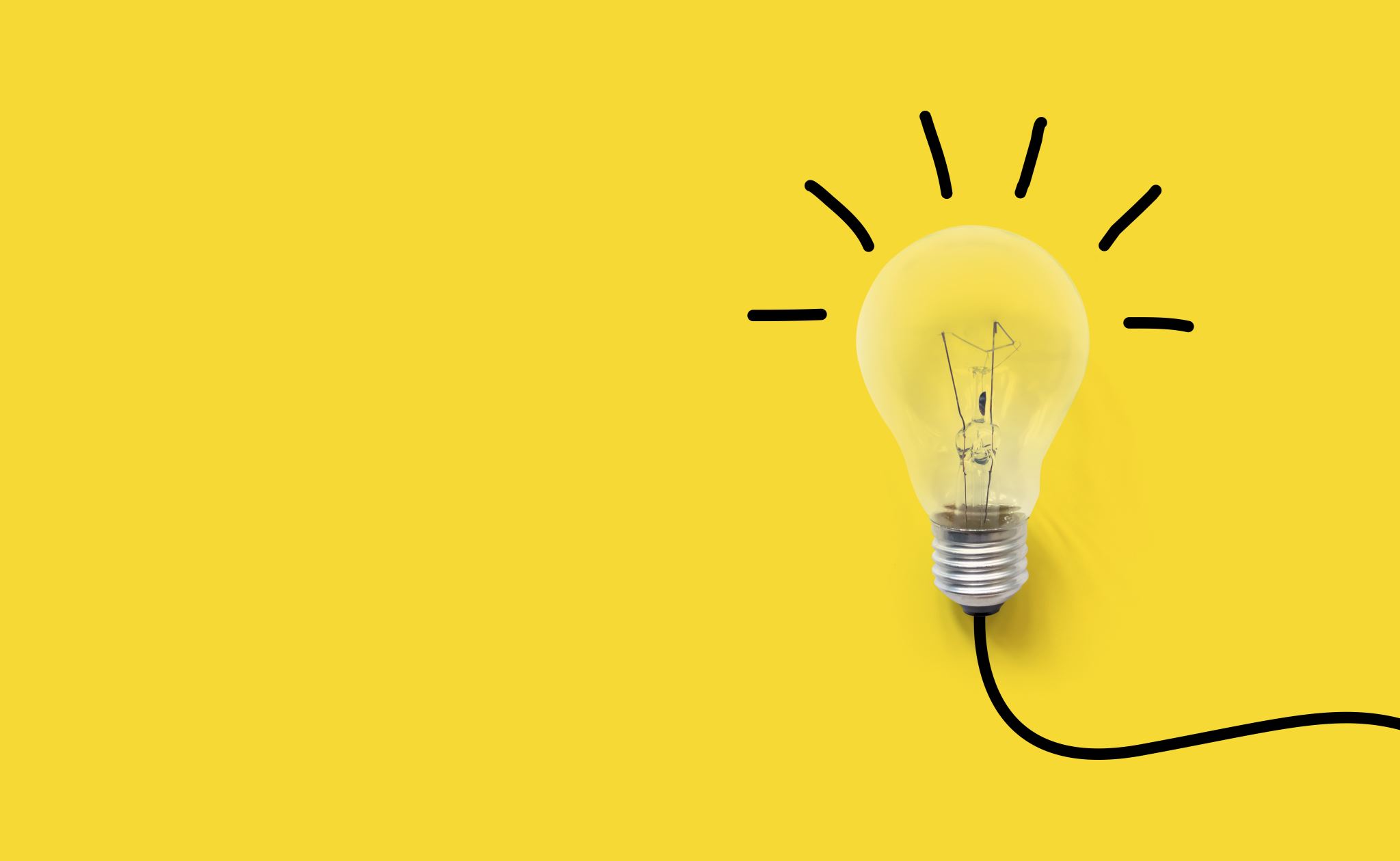 HR
Onboarding a Recruitment
Tvorba HR politiky a procesů
Rozvojové a školicí programy
Plánování pracovní síly
Řešení konfliktů
Pomoc zaměstnancům se základními potřebami
Sledování výkonnosti
Budování firmení kultury
Odměny a uznání
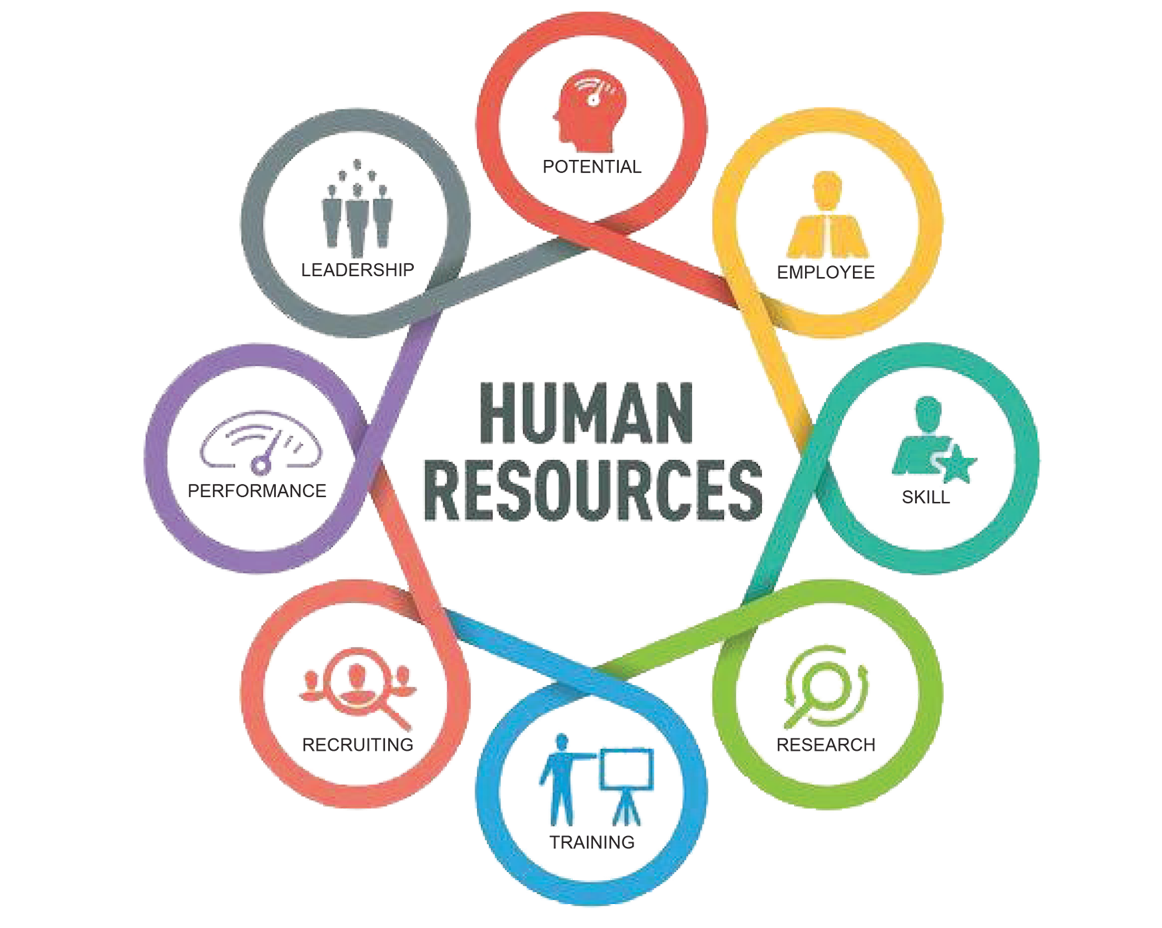 -
Aktivní nábor
Zpracovávání aplikantů
Moderní HR přístupy
Komunikace
Veletrhy, open days
+
Inzerce
Jméno na trhu
Benefitový program
Refferal program
Spolupráce se školama
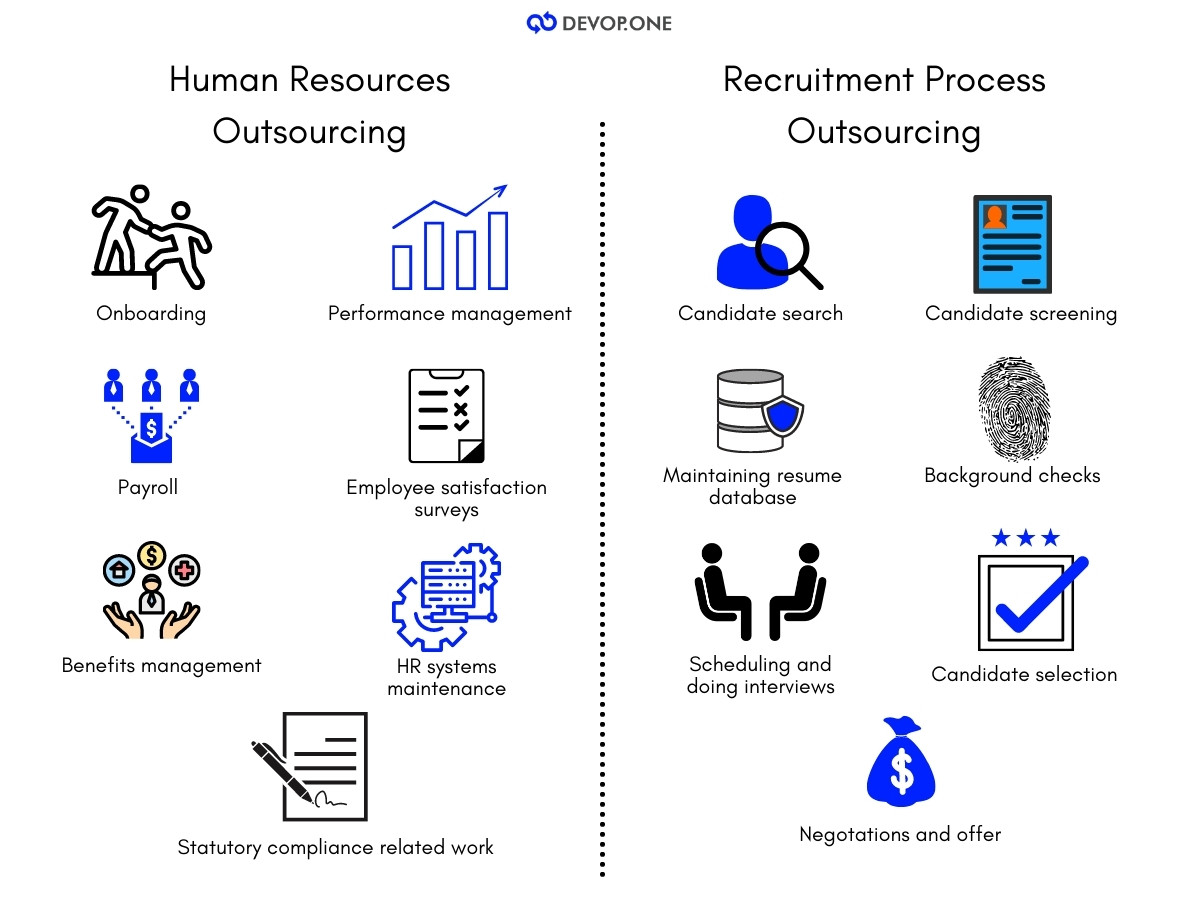 RPO
Popis pracovní náplně:
Zdroje:
Bosch. Online. Dostupné z: https://www.bosch.cz/nase-spolecnost/bosch-v-ceske-republice/ceske-budejovice/[citováno 2024-1-6]
Živé firmy. Online. Dostupné z: https://www.zivefirmy.cz/robert-bosch_f263046?loc=1/[citováno 2024-1-6]
Dezven. Online. Dostupné z: https://www.dezven.com/blog/roles-and-responsibilities-of-hr-manager/[citováno 2024-1-6]
Devop one. Online. Dostupné z: https://devop.one/blog/what-is-recruitment-process-outsourcing-rpo-how-does-it-work/[citováno 2024-1-6]